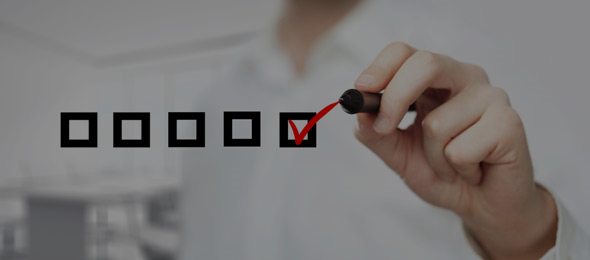 Guía para la selección de palabras clave de los temas del 
repositorio nacional
Elaboró: M. en C. Fernando Talavera SánchezResponsable de Titulación Posgrado
www.ciateq.mx
Del archivo en Excel, de los temas del repositorio nacional, elegir una clase
principal, de acuerdo al tema de la tesis, por ejemplo, INGENIERÍA Y TECNOLOGÍA.
Dar clic izquierdo con el ratón en esa celda.
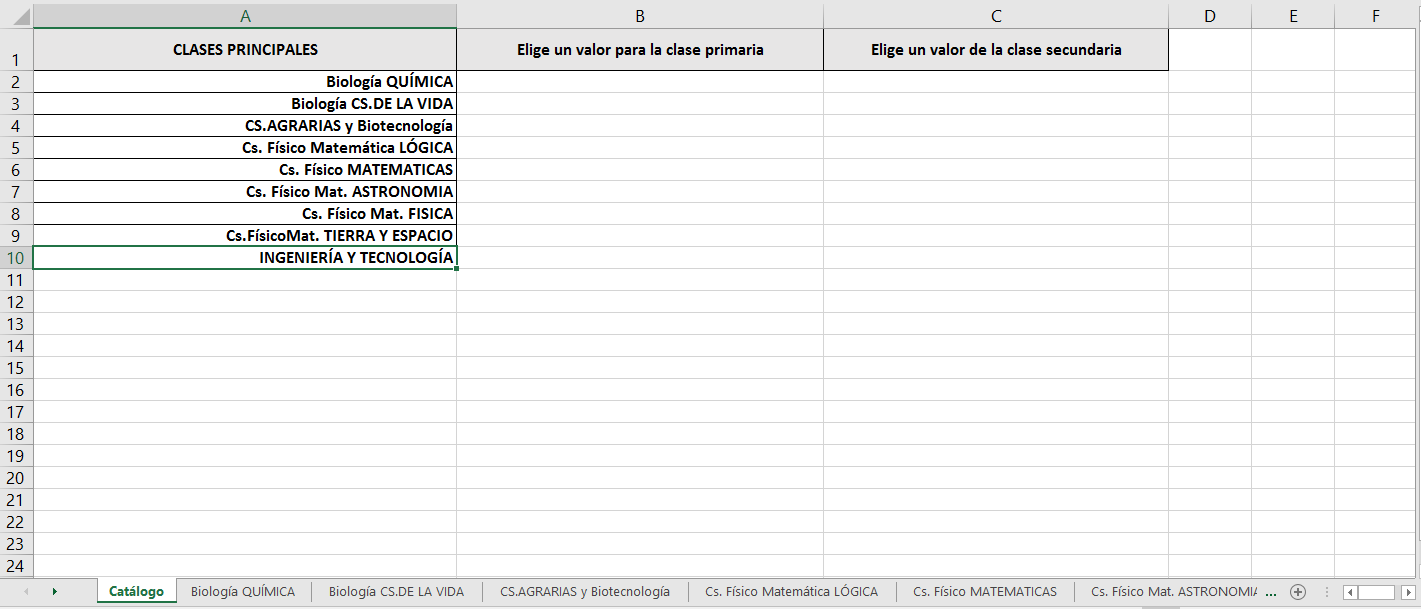 2. Una vez seleccionada la clase principal, dar clic izquierdo con el ratón en la celda
a la derecha correspondiente a la clase principal seleccionada. Aparecerá una flecha
hacia abajo en el lado derecho de la celda correspondiente a la clase primaria.
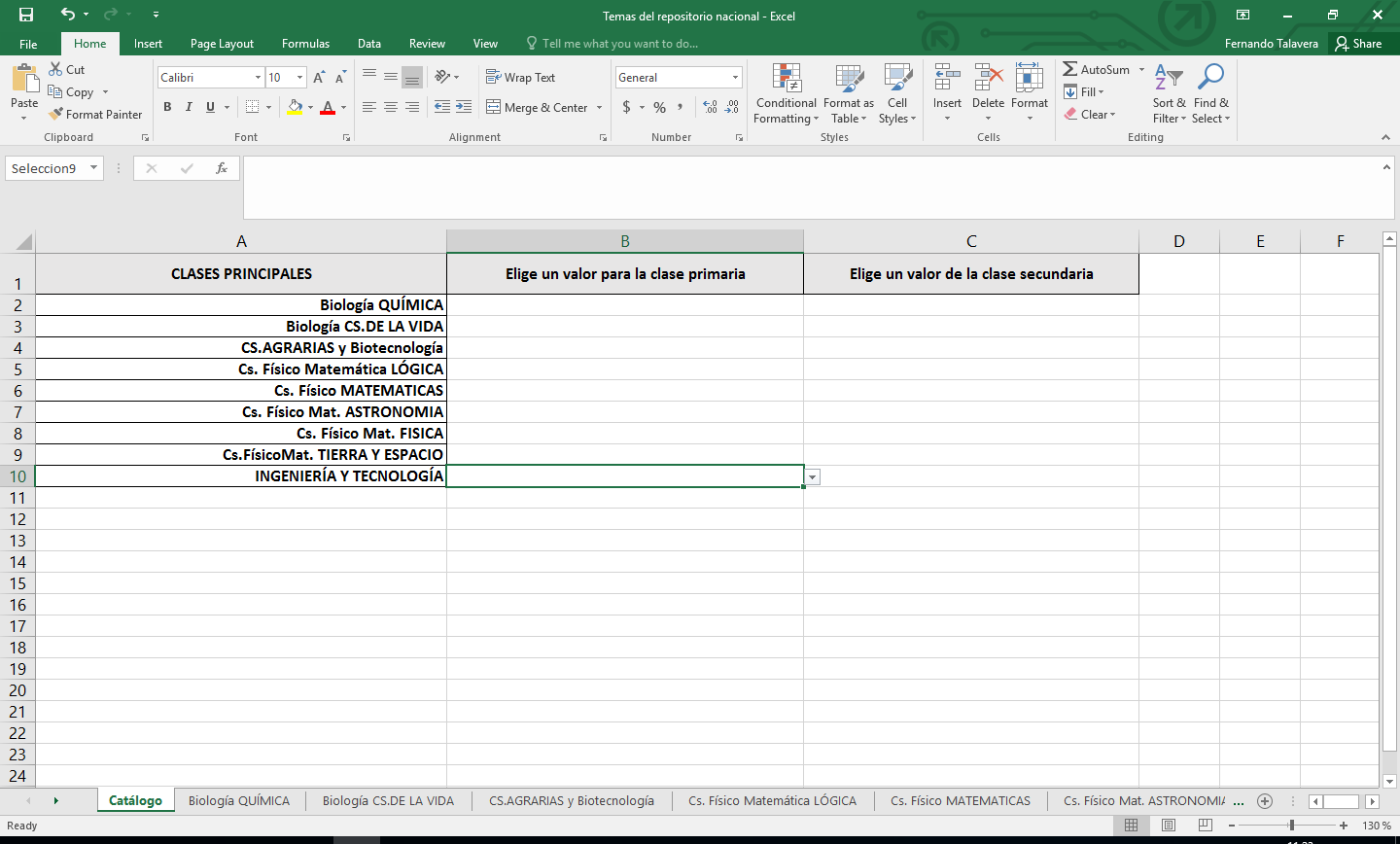 3. Se desplegarán las opciones disponibles. Deslice hacia abajo con la flecha para 
ver todas las opciones. Seleccione la adecuada para el tema de tesis.
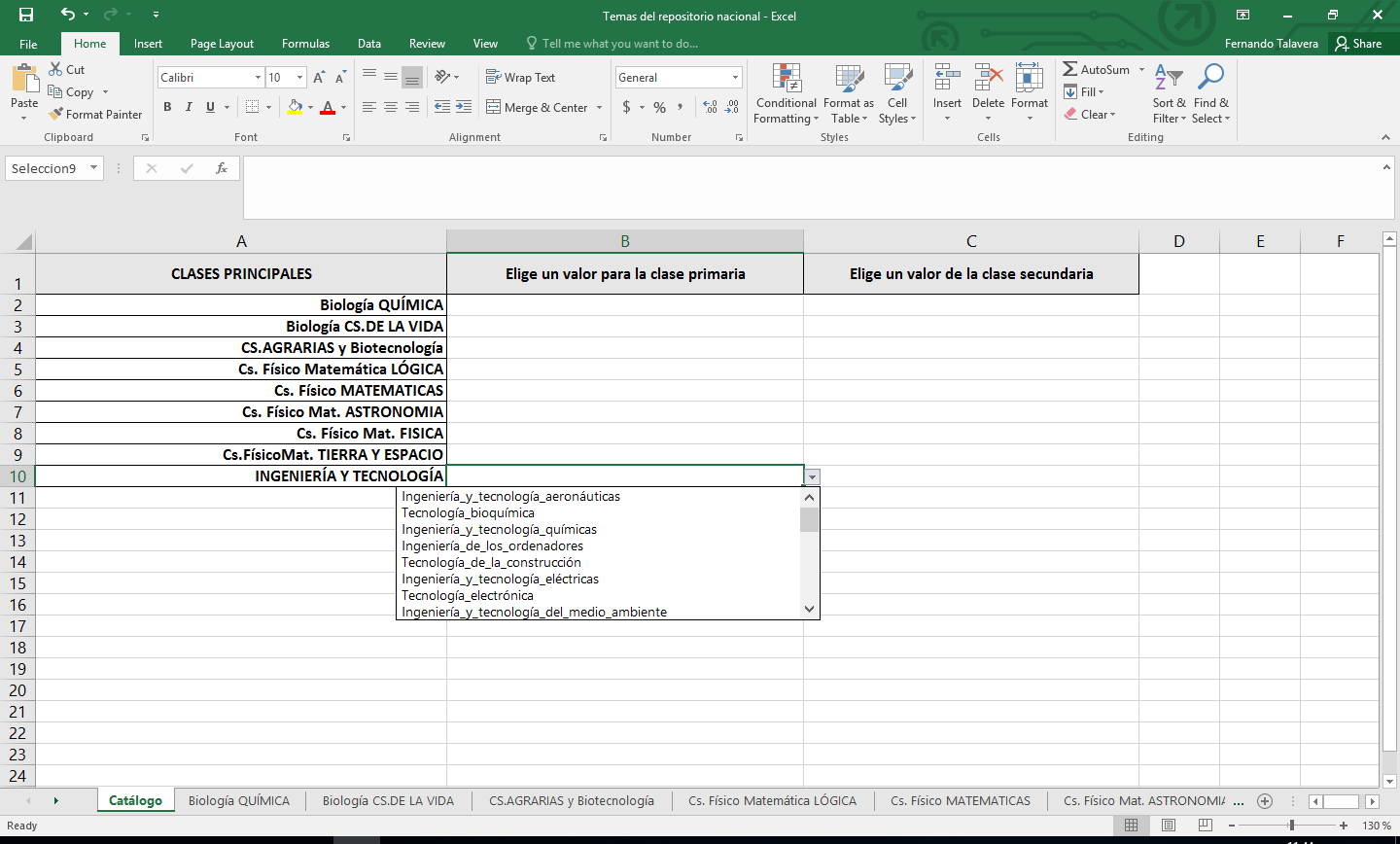 4. Una vez seleccionadas la clase principal y la clase primaria, que en este ejemplo, 
fueron: INGENIERÍA Y TECNOLOGÍA, Tecnología de materiales; dar clic izquierdo en la 
celda a la derecha de la clase primaria seleccionada, aparecerá una flecha en el lado
derecho de la celda correspondiente a la clase secundaria.
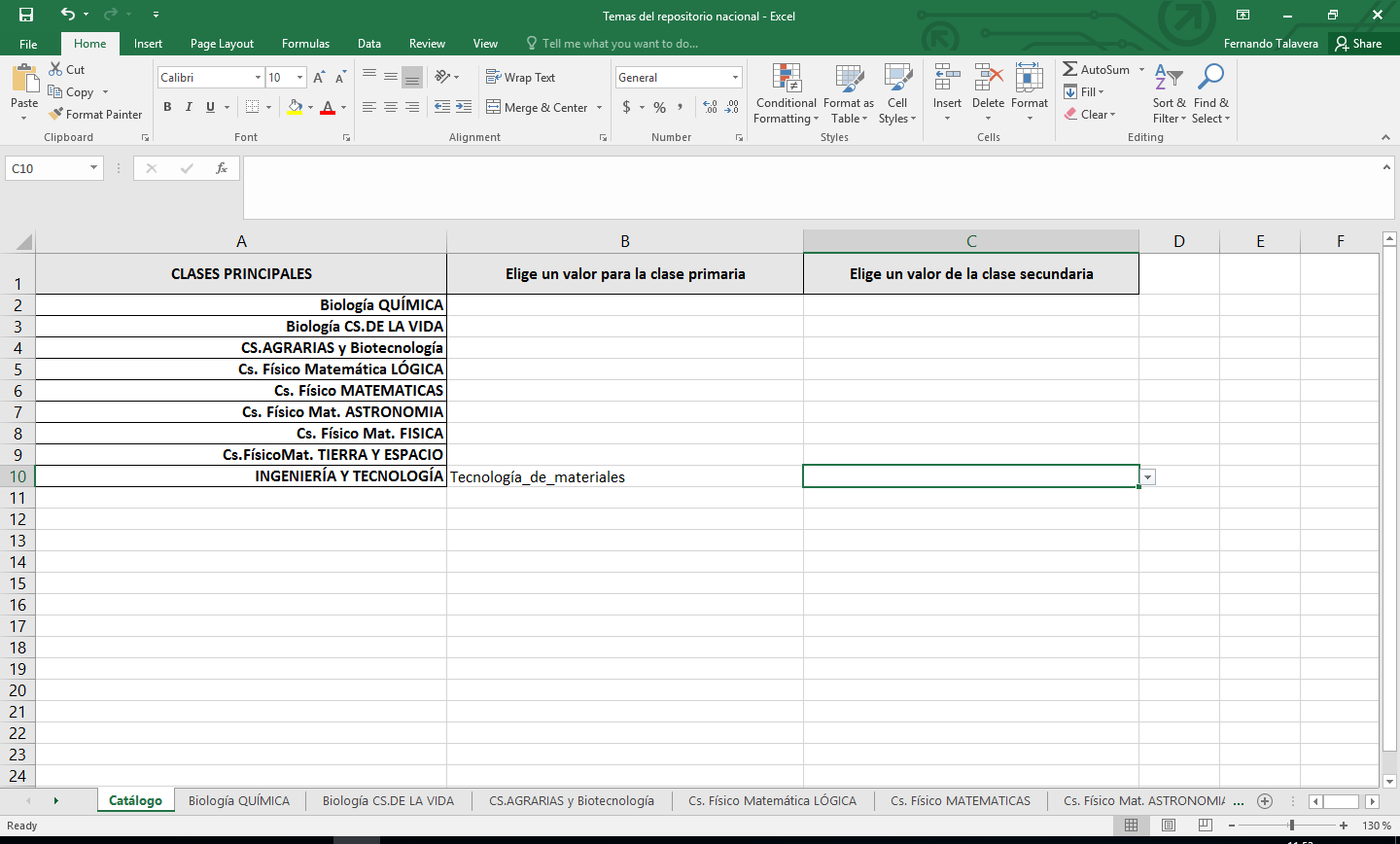 5. Se desplegarán las opciones disponibles. Deslice hacia abajo con la flecha para 
ver todas las opciones. Seleccione la adecuada para el tema de tesis dando clic 
izquierdo con el ratón.
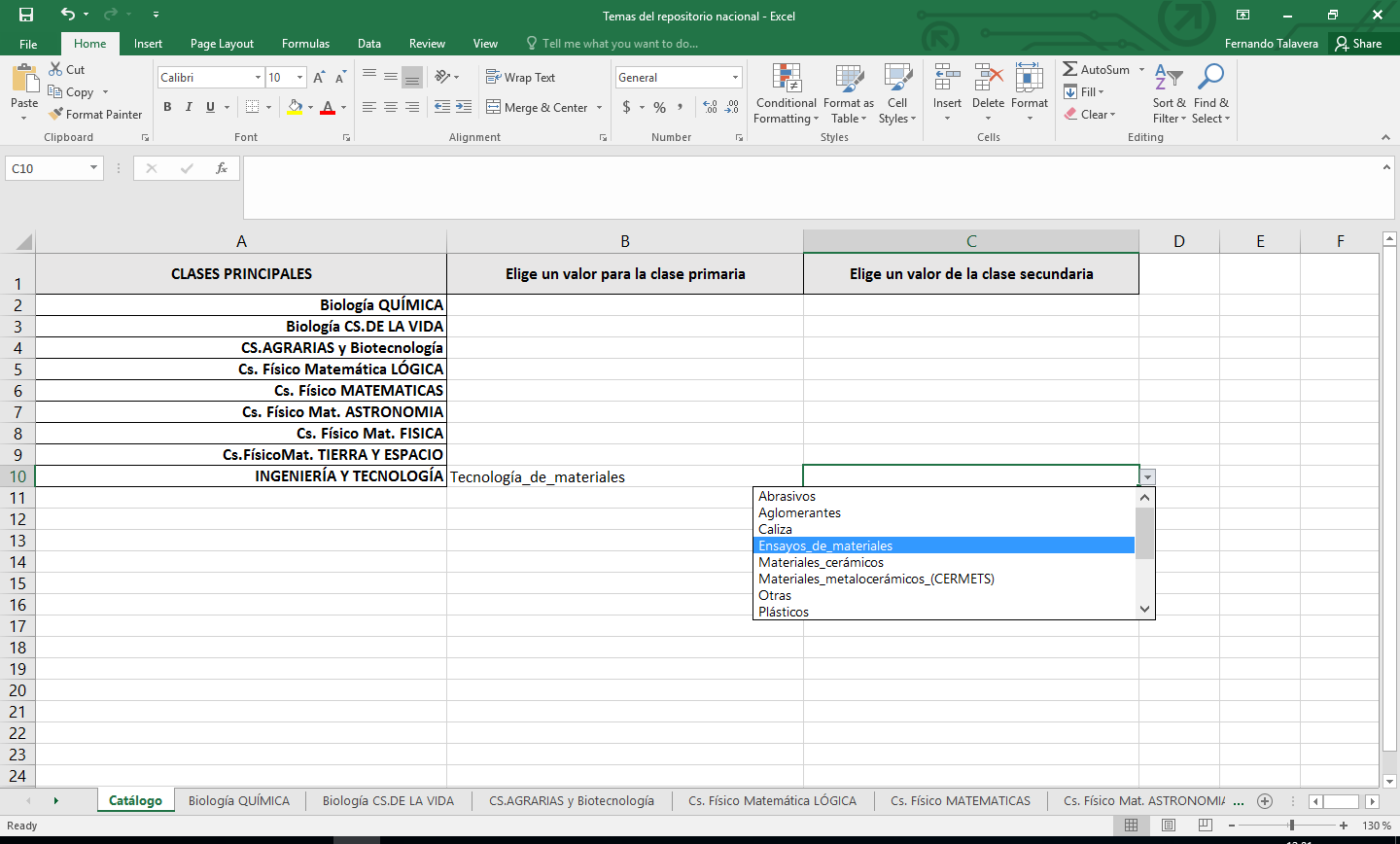 6. Una vez seleccionadas la clase principal, la clase primaria y la clase secundaria, 
que en este ejemplo fueron: INGENIERÍA Y TECNOLOGÍA, Tecnología de materiales y 
Resistencia de materiales, se concluye el proceso de selección de palabras clave.
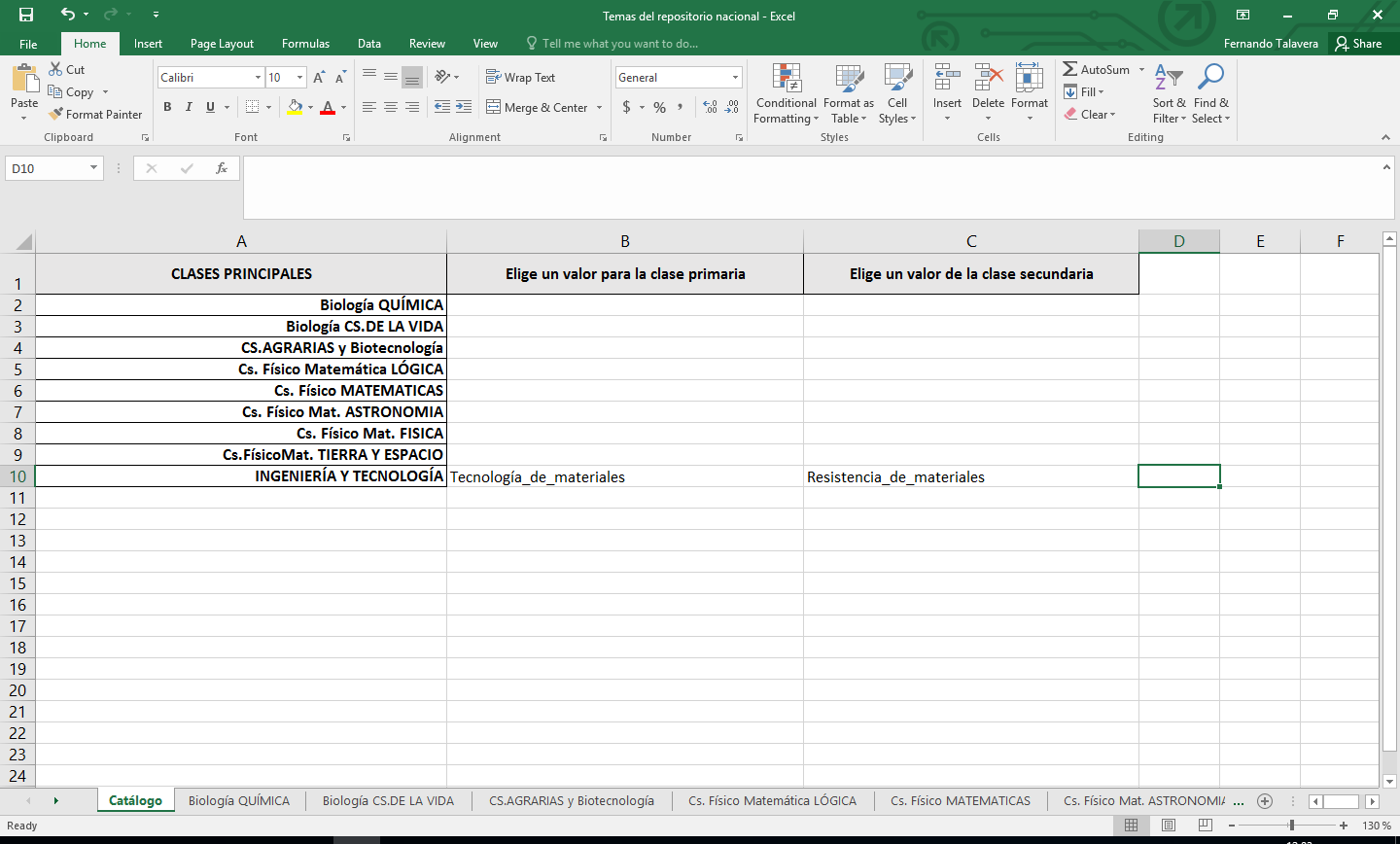 Ya en el resumen de la tesis o tesina, quedarían, por ejemplo:

RESUMEN

Este trabajo desarrolló una metodología para xxxx xxxxx xxxx xxxxx xxxxxx xxxxx
xxxxx xxxx xxxxxx xxxxx xxxxxx xxxx.

Palabras clave: Ingeniería y tecnología, Tecnología de materiales, Resistencia de materiales


ABSTRACT OR SUMMARY

This work developed a methodology for xxxxx xxxxxx xxxxx xxxxxx xxxxxx xxxxx
xxxxx xxxxx xxxxx xxxxxx xxxxxxx xxxxx.

Keywords: Engineering and technology, Materials technology, Materials resistance.
NOTA: Pueden agregar más palabras clave, pero las tres seleccionadas del archivo Excel de los temas del repositorio nacional deben ir.
fernando.talavera@ciateq.mx